Deriving Marginalism
Liem Tran
© Council for Economic Education
© Council for Economic Education
© Council for Economic Education
© Council for Economic Education
© Council for Economic Education
Marginal Cost
Marginal cost is the increase in a producer’s total cost when it increases its output by one unit
© Council for Economic Education
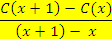 Marginal Cost Function
© Council for Economic Education
Alternative Marginal Cost Function Expositions
© Council for Economic Education
Revenue
Total Revenue: the overall measure of a company’s income, including its sales, for a given period of time.  This number is not the same as profits or earning of the company; however, total revenue is part of the calculation of profit.
Marginal Revenue (MR) is the derivative of Total Revenue (TR) with respect to the Quantity of output; simplified, MR is the revenue associated with one additional unit of production.
© Council for Economic Education
Profit Function
Profit = Revenue – Cost
P(x) = R(x) - C(x) 
P’(x) = R’(x) – C’(x) 
Profit maximization occurs when P’(x) = 0
Which means 0 = R’(x) – C’(x) 
C’(x) = R’(x)
Marginal Cost = Marginal Revenue
© Council for Economic Education